Świadome zarządzanie obszarem zamówień publicznych w organizacji Kompetencje ProcurCompEu nr 1  „Planowanie”nr 2  „Cykl życia”  nr 7  „Specyficzna wiedza dla danej kategorii”
Agnieszka Olszewska
Dyrektor Biura Zakupów w PAŻP
Wiceprzewodnicząca Rady Zamówień Publicznych
Konferencja „Polityka zakupowa państwa – Profesjonalizacja” | Warszawa |  21.09.2023
Kompetencje ProcurCompEuEuropejskie ramy kompetencji dla specjalistówdo spraw zamówień publicznych
MIĘKKIE
SPECYFICZNE DLA ZAMÓWIEŃ
OSOBISTE
HORYZONTALNE
PRZED UDZIELENIEM ZAMÓWIENIA
nr 20 „Zdolności dostosowawcze i modernizacja”
nr 21 „Myślenie analityczne i krytyczne”
nr 1 „Planowanie”
nr 10 „Ocena potrzeb”
nr 22 „Komunikacja”
nr 2 „Cykl życia”
nr 11 „Analiza rynkowa i zaangażowanie rynkowe”
nr 23 „Etyka i przestrzeganie przepisów”
nr 3 „Prawo”
nr 12 „Strategia udzielania zamówień publicznych”
MIĘDZYLUDZKIE
nr 4 „e-Zamówienia i inne narzędzia IT”
nr 13 „Specyfikacje techniczne”
nr 5 „Zrównoważone zamówienia publiczne”
nr 24 „Współpraca”
nr 14 „Dokumentacja przetargowa”
nr 25 „Zarządzanie relacjami z zainteresowanymi stronami”
nr 6 „Zamówienia publiczne innowacyjne”
nr 15 „Ocena ofert”
nr 26 „Zarządzanie zespołem i przywództwo”
nr 7 „Specyficzne dla danej kategorii”
PO UDZIELENIU ZAMÓWIENIA
nr 8 „Zarządzanie dostawcami”
MIĘDZYLUDZKIE
nr 16 „Zarządzanie umowami”
nr 9 „Negocjacje”
nr 27 „Świadomość organizacyjna”
nr 17 „Certyfikacja i płatność”
nr 28 „Zarządzanie projektem”
nr 18 „Sprawozdawczość i ocena”
nr 29 „Ukierunkowanie na wyniki”
nr 19 „Rozwiązywanie konfliktów i mediacje”
nr 30 „Zarządzanie ryzykiem i kontrola wewnętrzna”
Konferencja „Polityka zakupowa państwa – Profesjonalizacja” | Warszawa |  21.09.2023
3 Wybrane Kompetencje ProcurCompEuEuropejskie ramy kompetencji dla specjalistówdo spraw zamówień publicznych
Planowanie zakupów jest „konieczną bazą” pod efektywną realizację procesów zakupowych
nr 1 „Planowanie”
Jak zaplanować zakupy aby udzielane zamówienia publiczne były efektywnym narzędziem realizacji opłacalnego zakupu wymaganych dostaw, usług lub robót budowlanych zgodnie z założeniami realizowanych polityk?
Tylko kompleksowe spojrzenie na funkcję zakupową zapewni efektywność zakupową
nr 2 „Cykl życia”
Jakie korzyści przynosi kompleksowa wiedza o poszczególnych etapach cyklu życia zamówień publicznych?
Centra kompetencji zarządzania kategoriami kupowanych produktów/usług zapewniają realizację celów biznesowych (m.in. oszczędności kosztowych i procesowych, przemyślany wybór wykonawców (partnerów biznesowych realizujących wspólnie z nami nasze cele))
nr 7 „Specyficzna wiedza dla danej kategorii”
Właścicielstwo merytoryczne kategorii zakupowych, czyli jak zamienić chciejstwo zakupowe komórek organizacyjnych w faktyczną potrzebę zakupową niezbędną do zrealizowania celów biznesowych całej organizacji.
Konferencja „Polityka zakupowa państwa – Profesjonalizacja” | Warszawa |  21.09.2023
Kompetencje ProcurCompEuEuropejskie ramy kompetencji dla specjalistówdo spraw zamówień publicznych
Formułowanie, opracowywanie i wdrażanie planowania zamówień, sprawia, że strategiczne wybory organizacji przekładają się na to, 
gdzie i w jaki sposób zamówienia publiczne należy wykorzystać do opłacalnego zakupu 
wymaganych dostaw, usług lub robót budowlanych 
zgodnie z założeniami realizowanych polityk
nr 1 „Planowanie”
Powinno ono uwzględniać:
Priorytety realizowanych polityk i strategii organizacji
Właściwe strategie polityk na szczeblu krajowym (w tym Polityki zakupowej państwa)
Przyjęte plany budżetowe i dostępne zasoby
Ocenę, czy zamówienie publiczne jest odpowiednim wariantem do zaspokojenia określonej potrzeby
Potrzebę nadania priorytetów i zarządzania terminowością
Potencjalne możliwości i rodzaje ryzyka w procesie wdrażania
WIEDZA NA TEMAT: 
planowania zamówień publicznych i priorytetów strategicznych organizacji, w tym planów budżetowych i opcji wdrażania, a także właściwych strategii i polityk na szczeblu krajowym.
Źródło: https://commission.europa.eu/funding-tenders/tools-public-buyers/professionalisation-public-buyers/procurcompeu-european-competency-framework-public-procurement-professionals_pl
Konferencja „Polityka zakupowa państwa – Profesjonalizacja” | Warszawa |  21.09.2023
Kompetencje ProcurCompEuEuropejskie ramy kompetencji dla specjalistówdo spraw zamówień publicznych
nr 1 „Planowanie”
KWESTIONARIUSZ SAMOOCENY
Pytania dotyczące wiedzy i umiejętności odpowiadające kompetencjom
PYTANIA DOTYCZĄCE WIEDZY:
PYTANIA DOTYCZĄCE UMIEJĘTNOŚCI:
Jaki jest Pana/Pani poziom wiedzy na temat 
planowania, 
wyznaczania priorytetów strategicznych oraz 
budżetu zamówień publicznych w Pana/Pani organizacji?
W jakim stopniu potrafi Pan/Pani 
opracowywać plan zamówień publicznych 
w zależności od dostępnych zasobów budżetowych?
Źródło: https://commission.europa.eu/funding-tenders/tools-public-buyers/professionalisation-public-buyers/procurcompeu-european-competency-framework-public-procurement-professionals_pl
Konferencja „Polityka zakupowa państwa – Profesjonalizacja” | Warszawa |  21.09.2023
Kompetencje ProcurCompEuEuropejskie ramy kompetencji dla specjalistówdo spraw zamówień publicznych
nr 1 „Planowanie”
POZIOM ŚREDNIO ZAAWANSOWANY
POZIOM PODSTAWOWY
POZIOM ZAAWANSOWANY
POZIOM EKSPERCKI
Zdolność do:
wykonywania podstawowych zadań z zakresu planowania zamówień publicznych, takich jak gromadzenie i konsolidacja wkładów ze strony różnych działów
wdrażania planowania zamówień publicznych w swojej codziennej pracy
Zdolność do:
dostarczenia badań i zgromadzenia materiałów do planowania zamówień publicznych zgodnie z polityką i celami strategicznymi organizacji
udzielania pomocy we wdrażaniu planu zamówień publicznych organizacji zgodnie z budżetem i terminami
zapewnienia, aby codzienna praca była dostosowana do planowania zamówień publicznych i wnosiła wkład w jego realizację zgodnie z priorytetami polityki i priorytetami strategicznymi
Zdolność do:
koordynacji przygotowania planu zamówień publicznych w organizacji oraz wydawania zaleceń co do ostatecznego planowania i terminów
przewidywania potencjalnych możliwości i wyzwań oraz ograniczania ryzyka w procesie wdrażania
monitorowania wdrażania planu, aby zapewnić powodzenie polityki
przekazywania decydentom informacji zwrotnych na temat wdrażania planu
Zdolność do:
określenia wizji organizacji dotyczącej strategii w zakresie zamówień publicznych i strategii pokrewnych
ustanowienia planu zamówień publicznych i budżetu, z naciskiem na rezultaty i korzyści polityki
działania jako punkt odniesienia w kwestiach zamówień publicznych dla decydentów wysokiego szczebla, w tym przedstawiania informacji zwrotnych na szczeblu politycznym
propagowania funkcji udzielania zamówień w ogólnej strategii organizacji
Źródło: https://commission.europa.eu/funding-tenders/tools-public-buyers/professionalisation-public-buyers/procurcompeu-european-competency-framework-public-procurement-professionals_pl
Konferencja „Polityka zakupowa państwa – Profesjonalizacja” | Warszawa |  21.09.2023
Kompetencje ProcurCompEuEuropejskie ramy kompetencji dla specjalistówdo spraw zamówień publicznych
nr 1 „Planowanie”
MODUŁ SZKOLENIOWY
Ten moduł szkoleniowy powinien obejmować:
Priorytety polityczne i strategiczne organizacji oraz związek z właściwymi strategiami politycznymi na szczeblu krajowym
Procedury udzielania zamówień i ramy czasowe na potrzeby dokładnego planowania
Przyjęte plany budżetowe, cykl budżetowy organizacji i dostępne zasoby
Potrzebę nadania priorytetów i zarządzania ramami czasowymi
Potencjalne możliwości i czynniki ryzyka w procesie wdrażania
Źródło: https://commission.europa.eu/funding-tenders/tools-public-buyers/professionalisation-public-buyers/procurcompeu-european-competency-framework-public-procurement-professionals_pl
Konferencja „Polityka zakupowa państwa – Profesjonalizacja” | Warszawa |  21.09.2023
Kompetencje ProcurCompEuEuropejskie ramy kompetencji dla specjalistówdo spraw zamówień publicznych
nr 1 „Planowanie”
MODUŁ SZKOLENIOWY
WYNIKI NAUKI
Po ukończeniu modułu szkoleniowego osoby uczące się powinny być w stanie zrozumieć lub przeprowadzić następujące działania na pożądanym poziomie biegłości:
Proces gromadzenia i konsolidowania wkładu i udziału różnych działów w zależności od ich funkcji w organizacji z myślą o określeniu potrzeb i zasobów
Ustanowienie priorytetów dopasowanych do dostępnych zasobów, określenie wariantów łączenia potrzeb i osiągnięcie korzyści skali
Przeprowadzenie analizy mocnych i słabych stron oraz szans i zagrożeń (analizy SWOT) z punktu widzenia organizacji i podmiotów gospodarczych
Ocena, czy zamówienie publiczne jest odpowiednim wariantem do zaspokojenia określonej potrzeby, oraz dostosowanie projektów zamówień publicznych do budżetu organizacji
Określenie potencjalnego ryzyka związanego z wdrażaniem oraz przygotowanie planu ograniczania ryzyka (por. moduł specjalistyczny)
Opracowanie i przygotowanie planu zamówień publicznych organizacji koncentrującego się na wynikach polityki i rezultatach operacyjnych
Ocena wdrażania i sprawozdawczość w zakresie poprzednich planów udzielania zamówień publicznych
Ocena dojrzałości funkcji/działu organizacji związanych z udzielaniem zamówień oraz zaproponowanie wizji na przyszłość i odpowiedniej strategii rozwoju
Źródło: https://commission.europa.eu/funding-tenders/tools-public-buyers/professionalisation-public-buyers/procurcompeu-european-competency-framework-public-procurement-professionals_pl
Konferencja „Polityka zakupowa państwa – Profesjonalizacja” | Warszawa |  21.09.2023
DRZEWO KATEGORII ZAKUPOWYCH
1 POZIOM
KATEGORIE
Podział ze względu na rodzaj zakupu (PZP)
3 kategorie
Np. PODKATEGORIE/
GRUPY …
2 POZIOM
ok. 20-100 podkategorii
Podział ze względu na grupy zakupów
Np. KOSZYKI/WORKI …
3 POZIOM
Podział ze względu na agregacje PZP
ok. 200-400 koszyków
Np. ASORTYMENTY …
4 POZIOM
Podział umożliwiający zarządzanie zakupami
ok. 1000 - 1500 asortymentów
5 POZIOM
INDEKSY MATERIAŁOWE
ok. 20 000 i więcej indeksów
Podział umożliwiający zarządzanie magazynami
Konferencja „Polityka zakupowa państwa – Profesjonalizacja” | Warszawa |  21.09.2023
Kompetencje ProcurCompEuEuropejskie ramy kompetencji dla specjalistówdo spraw zamówień publicznych
Jak zaplanować zakupy aby udzielane zamówienia publiczne były efektywnym narzędziem realizacji opłacalnego zakupu wymaganych dostaw, usług lub robót budowlanych zgodnie z założeniami realizowanych polityk?
nr 1 „Planowanie”
Korzyści skali:
możliwość sporządzenia prognoz dotyczących całości wolumenu, który będzie przedmiotem zakupu całej organizacji w rozpatrywanym okresie
konsolidacja wolumenu zakupów, co staje się podstawą dla negocjacji znaczących rabatów ilościowych i jedną z podstawowych dźwigni zakupowych poprawy ich efektywności
stworzenie dostawcom szansy i zachęty do konkurowania o status dostawcy preferowanego lub strategicznego, a pośrednio zmniejszenie bazy dostawców organizacji
redukcjach cen oferowanych przez dostawców dzięki rozłożeniu kosztów pośrednich na dłuższe serie produkcyjne
zatrudnianiu specjalistów, ekspertów wyspecjalizowanych w kompleksowym zarządzaniu zakupami różnych kategorii produktów
Konferencja „Polityka zakupowa państwa – Profesjonalizacja” | Warszawa |  21.09.2023
Słownik ASORTYMENTÓW ZAKUPOWYCH
Konferencja „Polityka zakupowa państwa – Profesjonalizacja” | Warszawa |  21.09.2023
Kompetencje ProcurCompEuEuropejskie ramy kompetencji dla specjalistówdo spraw zamówień publicznych
Cykl życia zamówień publicznych składa się z różnych etapów, od planowania i okresu poprzedzającego publikację po okres po udzieleniu zamówienia i zarządzanie umowami. Każdy etap wpływa na charakter kolejnych etapów.
nr 2 „Cykl życia”
Zrozumienie ogólnego cyklu życia i oddziaływań między etapami w szeregu procedur jest konieczne do opracowania i wdrażania solidnych postępowań o udzielenie zamówienia. 
Umożliwia to przewidywanie ryzyka i możliwości, tym samym poprawiając efektywność i optymalne wykorzystanie środków.
WIEDZA NA TEMAT: cyklu życia zamówień publicznych od okresu przed publikacją do okresu po udzieleniu zamówienia oraz na temat tego, w jaki sposób poszczególne etapy oddziałują na siebie nawzajem.
Źródło: https://commission.europa.eu/funding-tenders/tools-public-buyers/professionalisation-public-buyers/procurcompeu-european-competency-framework-public-procurement-professionals_pl
Konferencja „Polityka zakupowa państwa – Profesjonalizacja” | Warszawa |  21.09.2023
CYKL ŻYCIA ZAMÓWIENIA PUBLICZNEGO w Kompleksowym ujęciu funkcji zakupowej
Strategiczne zarządzanie zakupami
Wymiar strategiczny
Wybór dostawców
Analiza i planowanie zakupów
Wymiar taktyczny
Negocjowanie, kontraktowanie i relacje z dostawcą
Identyfikacja i standaryzacja  potrzeb
Realizacja zamówienia
Wymiar operacyjny
Fakturowanie
Organizacja
Kluczowe czynniki sukcesu
Dane i narzędzia
Konferencja „Polityka zakupowa państwa – Profesjonalizacja” | Warszawa |  21.09.2023
Kompetencje ProcurCompEuEuropejskie ramy kompetencji dla specjalistówdo spraw zamówień publicznych
nr 2 „Cykl życia”
POZIOM ZAAWANSOWANY
POZIOM EKSPERCKI
POZIOM ŚREDNIO ZAAWANSOWANY
POZIOM PODSTAWOWY
Zdolność do:
zarządzania wszystkimi etapami cyklu życia zamówień publicznych ze zrozumieniem, w jaki sposób oddziałują na siebie nawzajem
konsekwentnego stosowania posiadanej wiedzy na temat cyklu życia zamówień publicznych, aby zmaksymalizować efektywność i optymalne wykorzystanie środków
przewidywania potencjalnych wyzwań, ryzyka oraz wpływu różnych etapów cyklu życia zamówień publicznych
udzielania porad dotyczących stosowania procedur, aby wykorzystać powiązania między etapami
Zdolność do:
nadzorowania wszystkich etapów cyklu życia zamówień publicznych w ramach wielu rodzajów umów
kształtowania wewnętrznych strategii i narzędzi w celu wykorzystania powiązań między etapami udzielania zamówień publicznych, aby zmaksymalizować efektywność i optymalne wykorzystanie środków
działania jako punkt odniesienia w zakresie zarządzania cyklem życia zamówień publicznych dla osób wewnątrz organizacji i poza nią
Zdolność do:
udzielania pomocy w monitorowaniu realizacji poszczególnych etapów cyklu życia zamówień publicznych ze zrozumieniem interakcji między etapami oraz monitorowaniu ryzyka
Zdolność do:
realizacji poszczególnych etapów cyklu życia zamówień publicznych ze zrozumieniem interakcji między etapami, czynników ryzyka oraz możliwości, które oferują
Źródło: https://commission.europa.eu/funding-tenders/tools-public-buyers/professionalisation-public-buyers/procurcompeu-european-competency-framework-public-procurement-professionals_pl
Konferencja „Polityka zakupowa państwa – Profesjonalizacja” | Warszawa |  21.09.2023
Kompetencje ProcurCompEuEuropejskie ramy kompetencji dla specjalistówdo spraw zamówień publicznych
nr 2 „Cykl życia”
KWESTIONARIUSZ SAMOOCENY
Pytania dotyczące wiedzy i umiejętności odpowiadające kompetencjom
PYTANIA DOTYCZĄCE WIEDZY:
PYTANIA DOTYCZĄCE UMIEJĘTNOŚCI:
Jaki jest Pana/Pani poziom wiedzy na temat 
poszczególnych etapów cyklu życia zamówień publicznych 
– od okresu poprzedzającego publikację ogłoszenia 
do okresu po udzieleniu zamówienia?
W jakim stopniu potrafi Pan/Pani 
śledzić różne etapy cyklu życia zamówień publicznych?
Źródło: https://commission.europa.eu/funding-tenders/tools-public-buyers/professionalisation-public-buyers/procurcompeu-european-competency-framework-public-procurement-professionals_pl
Konferencja „Polityka zakupowa państwa – Profesjonalizacja” | Warszawa |  21.09.2023
Kompetencje ProcurCompEuEuropejskie ramy kompetencji dla specjalistówdo spraw zamówień publicznych
nr 2 „Cykl życia”
MODUŁ SZKOLENIOWY
Ten moduł szkoleniowy powinien obejmować:
Etapy, zadania i procesy w cyklu życia zamówień publicznych oraz sposób ich oddziaływania na siebie nawzajem
Powszechne wyzwania związane z powiązaniami między poszczególnymi fazami w cyklu życia zamówień publicznych
Dobre praktyki w zarządzaniu cyklem życia zamówień publicznych, takie jak narzędzia do śledzenia, komunikacja i ciągłe doskonalenie
Wewnętrzne ramy organizacji dotyczące procedur udzielania zamówień
Źródło: https://commission.europa.eu/funding-tenders/tools-public-buyers/professionalisation-public-buyers/procurcompeu-european-competency-framework-public-procurement-professionals_pl
Konferencja „Polityka zakupowa państwa – Profesjonalizacja” | Warszawa |  21.09.2023
Kompetencje ProcurCompEuEuropejskie ramy kompetencji dla specjalistówdo spraw zamówień publicznych
nr 2 „Cykl życia”
Jakie korzyści przynosi kompleksowa wiedza o poszczególnych etapach cyklu życia zamówień publicznych?
Konferencja „Polityka zakupowa państwa – Profesjonalizacja” | Warszawa |  21.09.2023
Kompetencje ProcurCompEuEuropejskie ramy kompetencji dla specjalistówdo spraw zamówień publicznych
nr 2 „Cykl życia”
MODUŁ SZKOLENIOWY
WYNIKI NAUKI
Po ukończeniu modułu szkoleniowego osoby uczące się powinny być w stanie zrozumieć lub przeprowadzić następujące działania na pożądanym poziomie biegłości:
Zrozumienie etapów, zadań i procesów w cyklu życia zamówień publicznych oraz sposobu ich oddziaływania na siebie nawzajem
Wdrożenie poszczególnych etapów cyklu życia zamówień publicznych; zrozumienie, w jaki sposób każdy z nich oddziałuje na wszystkie pozostałe
Wykorzystanie możliwości i przewidywanie ryzyka na kolejnych etapach
Przewidywanie ryzyka i wyzwań między etapami
Monitorowanie realizacji poszczególnych etapów i przedstawienie sprawozdań na ten temat
Uwzględnienie wniosków wyciągniętych z poprzednich postępowań
Zapewnienie transferu wiedzy między poszczególnymi etapami
Określenie niewydolności operacyjnych z poprzednich zamówień publicznych
Kształtowanie organizacyjnych strategii politycznych i narzędzi wewnętrznych w celu eksplorowania związków między etapami zamówień publicznych z myślą o maksymalizacji efektywności
Ustanowienie celów i strategii organizacyjnych mających na celu usprawnienie ogólnego podejścia do zamówień publicznych w ramach organizacji
Źródło: https://commission.europa.eu/funding-tenders/tools-public-buyers/professionalisation-public-buyers/procurcompeu-european-competency-framework-public-procurement-professionals_pl
Konferencja „Polityka zakupowa państwa – Profesjonalizacja” | Warszawa |  21.09.2023
Kompetencje ProcurCompEuEuropejskie ramy kompetencji dla specjalistówdo spraw zamówień publicznych
Wiedza fachowa specyficzna dla danej kategorii stanowi podstawę postępowania o udzielenie zamówienia
nr 7 „Specyficzna wiedza dla danej kategorii”
Cechy charakterystyczne kategorii dostaw, usług lub robót (budowlanych), które mają zostać nabyte, muszą być dobrze zrozumiane, w tym poprzez zaangażowanie ekspertów i innych zainteresowanych stron (profesjonalistów i użytkowników końcowych). 
Strategia udzielania zamówień publicznych oraz związane z nimi dokumenty muszą być dostosowane z myślą o zaspokojeniu określonej potrzeby i maksymalizacji optymalnego wykorzystania środków.
WIEDZA NA TEMAT: cech i specyfiki odnoszących się do jednej kategorii dostaw, usług lub robót budowlanych lub większej liczby takich kategorii, w tym dostawców, parametrów technicznych i warunków rynkowych.
Źródło: https://commission.europa.eu/funding-tenders/tools-public-buyers/professionalisation-public-buyers/procurcompeu-european-competency-framework-public-procurement-professionals_pl
Konferencja „Polityka zakupowa państwa – Profesjonalizacja” | Warszawa |  21.09.2023
Kompetencje ProcurCompEu Europejskie ramy kompetencji dla specjalistówdo spraw zamówień publicznych
nr 7 „Specyficzna wiedza dla danej kategorii”
KWESTIONARIUSZ SAMOOCENY
Pytania dotyczące wiedzy i umiejętności odpowiadające kompetencjom
PYTANIA DOTYCZĄCE WIEDZY:
PYTANIA DOTYCZĄCE UMIEJĘTNOŚCI:
Jaki jest Pana/Pani poziom wiedzy 
na temat cech i specyfiki 
co najmniej jednej konkretnej kategorii 
dostaw, usług lub robót budowlanych?
W jakim stopniu potrafi Pan/Pani 
w pełni wykorzystać wiedzę na temat
co najmniej jednej kategorii 
dostaw, usług lub robót budowlanych?
Źródło: https://commission.europa.eu/funding-tenders/tools-public-buyers/professionalisation-public-buyers/procurcompeu-european-competency-framework-public-procurement-professionals_pl
Konferencja „Polityka zakupowa państwa – Profesjonalizacja” | Warszawa |  21.09.2023
Kompetencje ProcurCompEuEuropejskie ramy kompetencji dla specjalistówdo spraw zamówień publicznych
nr 7 „Specyficzna dla danej kategorii”
POZIOM ŚREDNIO ZAAWANSOWANY
POZIOM PODSTAWOWY
POZIOM ZAAWANSOWANY
POZIOM EKSPERCKI
Zdolność do:
przeprowadzania badań i dostarczania istotnych informacji na temat kategorii dostaw, usług lub robót budowlanych w celu podejmowania świadomych decyzji
Zdolność do:
sprawdzania, czy wymogi prawne i regulacyjne mają zastosowanie do danej kategorii dostaw, usług lub robót budowlanych 
(np. zapewnianie minimalnego poziomu zapasów na potrzeby dostaw dla opieki zdrowotnej, wymogi dotyczące przewozu i przechowywania materiałów niebezpiecznych)
wnoszenia wkładu w określanie wymogów technicznych produktów przy przygotowywaniu specyfikacji technicznych
Zdolność do:
usystematyzowania lub kategoryzowania planowanych wydatków zgodnie z tendencjami rynkowymi, z uwzględnieniem jakości, obsługi, ryzyka i kosztów
Zdolność do:
działania jako punkt odniesienia dla pracowników ds. zamówień i użytkowników na szczeblu organizacyjnym, a nawet na szczeblu krajowym
kształtowania polityki organizacyjnej lub krajowej w dziedzinie zamówień publicznych na dostawy, usługi lub roboty budowlane w danej kategorii lub w ramach korzystania z dostaw, usług lub robót budowlanych w danej kategorii
przygotowania ukierunkowanych wytycznych tematycznych i rozpowszechnienia najlepszych praktyk opracowanych przez podobne organizacje
Źródło: https://commission.europa.eu/funding-tenders/tools-public-buyers/professionalisation-public-buyers/procurcompeu-european-competency-framework-public-procurement-professionals_pl
Konferencja „Polityka zakupowa państwa – Profesjonalizacja” | Warszawa |  21.09.2023
Kompetencje ProcurCompEuEuropejskie ramy kompetencji dla specjalistówdo spraw zamówień publicznych
nr 7 „Specyficzna wiedza dla danej kategorii”
MODUŁ SZKOLENIOWY
Ten moduł szkoleniowy powinien obejmować:
Zaawansowane techniki i źródła badań rynkowych
Strategie i analizy zarządzania kategoriami
Procesy pozyskiwania oraz sposoby stosowania ich w różnych sektorach
Wymogi prawne i regulacyjne mające zastosowanie do kategorii dostaw, usług lub robót budowlanych
Proces gromadzenia, klasyfikowania i analizowania danych historycznych organizacji na temat zakupów
Źródło: https://commission.europa.eu/funding-tenders/tools-public-buyers/professionalisation-public-buyers/procurcompeu-european-competency-framework-public-procurement-professionals_pl
Konferencja „Polityka zakupowa państwa – Profesjonalizacja” | Warszawa |  21.09.2023
Kompetencje ProcurCompEuEuropejskie ramy kompetencji dla specjalistówdo spraw zamówień publicznych
nr 7 „Specyficzna wiedza dla danej kategorii”
MODUŁ SZKOLENIOWY
WYNIKI NAUKI
Po ukończeniu modułu szkoleniowego osoby uczące się powinny być w stanie zrozumieć lub przeprowadzić następujące działania na pożądanym poziomie biegłości:
Określenie wymogów prawnych i regulacyjnych mających zastosowanie do konkretnej kategorii dostaw, usług lub robót budowlanych
Przygotowanie dostosowanego planu pozyskiwania oraz wykonywanie procesów pozyskiwania
Gromadzenie i segmentowanie wydatków na dostawców z konkretnej kategorii
Opracowanie specyfikacji technicznych opartych na wiedzy charakterystycznej dla danej kategorii
Opracowanie indeksu cen kategorii zamówień publicznych dla konkretnej kategorii
Gromadzenie, klasyfikowanie i analizowanie danych historycznych na temat zakupów w danej kategorii zamówień publicznych
Określenie czynników stymulujących rozwój rynku oraz czynników mających wpływ na zarządzanie kategoriami
Opracowanie strategii organizacyjnego zarządzania kategoriami, z uwzględnieniem określenia właściwych kategorii i monitorowania wyników
Projektowanie systemów, narzędzi i wytycznych na rzecz wdrażania najlepszych praktyk w zakresie zarządzania kategoriami
Źródło: https://commission.europa.eu/funding-tenders/tools-public-buyers/professionalisation-public-buyers/procurcompeu-european-competency-framework-public-procurement-professionals_pl
Konferencja „Polityka zakupowa państwa – Profesjonalizacja” | Warszawa |  21.09.2023
Kompetencje ProcurCompEuEuropejskie ramy kompetencji dla specjalistówdo spraw zamówień publicznych
Właścicielstwo merytoryczne kategorii zakupowych, czyli jak zamienić chciejstwo zakupowe komórek organizacyjnych w faktyczną potrzebę zakupową niezbędną do zrealizowania celów biznesowych całej organizacji.
nr 7 „Specyficzna wiedza dla danej kategorii”
Konferencja „Polityka zakupowa państwa – Profesjonalizacja” | Warszawa |  21.09.2023
Swoiste „siedem grzechów głównych”polskich menedżerów zakupów komercyjnych – 2013 r
Uznawanie za główny cel działań redukcję wąsko rozumianych kosztów zakupów
Wiara w sukces postaw konfrontacyjnych w negocjacjach z dostawcami
Wąska specjalizacja w zarządzaniu kategoriami zakupowymi
Brak pogłębionej wiedzy finansowej oraz myślenia kategoriami rentowności i wartości firmy 
Słaba znajomość innych dyscyplin zarządzania (operacje, logistyka, marketing, rachunkowość…)
Niezrozumienie idei łańcucha dostaw i roli relacji partnerskich 
Brak orientacji strategicznej
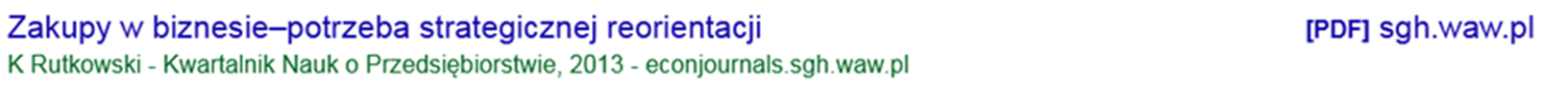 Konferencja „Polityka zakupowa państwa – Profesjonalizacja” | Warszawa |  21.09.2023
„Grzech główny”polskich menedżerów zakupów komercyjnych – 2013 r
Niedostrzeganie strategicznej roli zakupów, które mogą mieć kluczowe znaczenie w poprawie rentowności i wartości firmy, w budowaniu jej przewagi konkurencyjnej, w rozwiązywaniu jej najróżniejszych problemów i wychodzeniu naprzeciw wyzwaniom przyszłości.
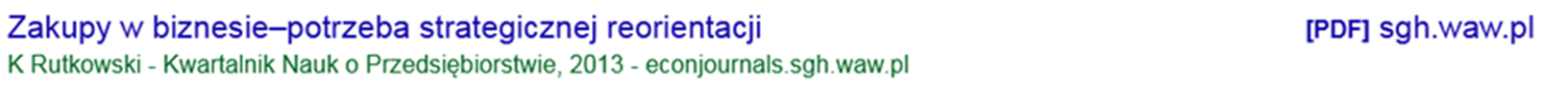 Konferencja „Polityka zakupowa państwa – Profesjonalizacja” | Warszawa |  21.09.2023
Sukces w zakupach
- to w szczególności:
zrozumienie strategii konkurowania firmy i jej strategii funkcjonalnych, 
dobre profesjonalne rozpoznanie rynku potencjalnych dostawców,
umiejętne zarządzanie relacjami z partnerami zewnętrznymi,
możliwie pełna wiedza na temat celu zakupów oraz kupowanego produktu, 
jak również pełna informacja na temat procesów
warunkujących dany zakup.
PROFESJONALIZACJA UCZESTNIKÓW PROCESÓW ZAKUPOWYCH, 
w tym specjalistów ds. zamówień publicznych 
z jednoczesnym zapewnieniem ilości zasobów adekwatnych do nałożonych zadań
przyczyni się do 
świadomego zarządzania obszarem zamówień publicznych w organizacji 
i zagwarantuje realizację wyznaczonych celów zakupowych
Konferencja „Polityka zakupowa państwa – Profesjonalizacja” | Warszawa |  21.09.2023
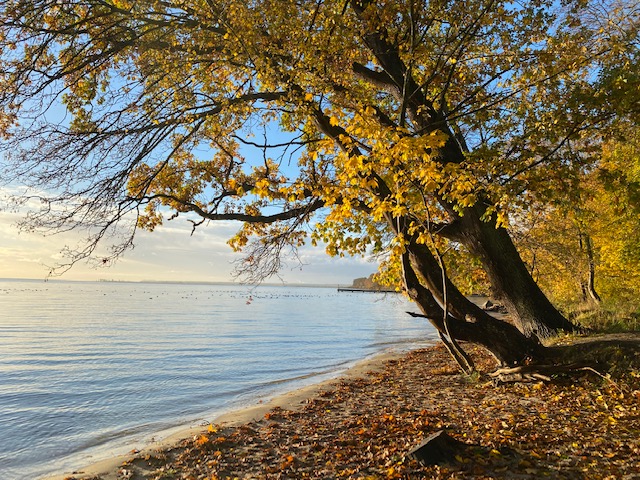 Dziękuję za uwagę